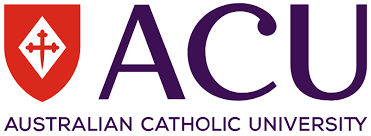 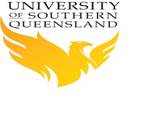 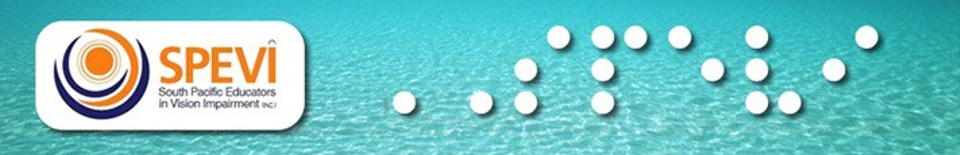 Shining a light on disparities to access
a SPEVI funded project
Melissa Cain, Australian Catholic University   Melissa.Cain@acu.edu.au 
Melissa Fanshawe, University of Southern Queensland
Polly Goodwin, Australian Catholic University
[Speaker Notes: Image description
This presentation is entitled Shining a light on disparities to access. The impacts of COVID-19 restrictions on learning for students with blindness and low vision in Australia and the Pacific.  
Presented by Melissa Cain Australian Catholic University Melissa.Cain@acu.edu.au 
Melissa Fanshawe, University of Southern Queensland 
Polly Goodwin Australian Catholic University

The title and presenters are written on the screen along with a SPEVI funded project 
There is a yellow lightbulb to the left 
At the top there are three logos, Australian Catholic University with a red cross and ACU. Then SPEVI, the South Pacific Educators in Vision Impairment with SPEVI written in braille and the University of Southern Queensland with a gold phoenix]
Participants & Methods
[Speaker Notes: Image description: Participants and Methods]
Results
2. Support from and for families and community
3. Support from and for Specialist Vision Teachers
1. Student Context
5. Access to and familiarity with technology
4. Access to learning and provision of accessible materials
6. Preparation for Interruptions to Learning
[Speaker Notes: Image description: Results key drivers or catalysts for how well a student fared (or not) during this period of disruption, uncertainty, and change.  
1. Student Context
2. Support from and for families and community
3. Support from and for Specialist Vision Teachers
4. Access to learning and provision of accessible materials
5. Access to and familiarity with technology
6. Preparation for Interruptions to Learning

These are illustrated as sitting on six light bulbs which are Shining a light on disparities to access. The impacts of COVID-19 restrictions on learning for students with blindness and low vision in Australia and the Pacific.]
Conclusions
[Speaker Notes: Conclusions]
1. Student Context
Melissa C
[Speaker Notes: Student Context
There is a yellow light bulb in bottom right hand corner, illustrating Shining a light on disparities to access]
2. Support from and for families and community
Polly
[Speaker Notes: 2. Support from and for families and community
There is a yellow light bulb in bottom right hand corner, illustrating Shining a light on disparities to access]
3. Support from and for Specialist Vision Teachers
Polly
[Speaker Notes: 3. Support from and for Specialist Vision Teachers
There is a yellow light bulb in bottom right hand corner, illustrating Shining a light on disparities to access]
4. Access to learning and provision of accessible materials
Melissa F
[Speaker Notes: 4. Access to learning and provision of accessible materials
There is a yellow light bulb in bottom right hand corner, illustrating Shining a light on disparities to access]
5. Access to and familiarity with technology
Melissa F
[Speaker Notes: 5 Access to and familiarity with technology 
There is a yellow light bulb in bottom right hand corner, illustrating Shining a light on disparities to access]
6. Preparation for Interruptions to Learning
Melissa C
[Speaker Notes: 6 Preparation for Interruptions to Learning 
There is a yellow light bulb in bottom right hand corner, illustrating Shining a light on disparities to access]
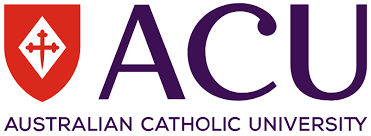 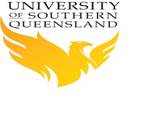 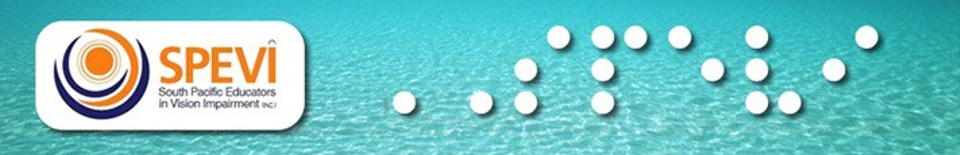 Shining a light on disparities to access
a SPEVI funded project
Melissa Cain, Australian Catholic University   Melissa.Cain@acu.edu.au 
Melissa Fanshawe, University of Southern Queensland
Polly Goodwin, Australian Catholic University
[Speaker Notes: Image description
This presentation is entitled Shining a light on disparities to access. The impacts of COVID-19 restrictions on learning for students with blindness and low vision in Australia and the Pacific.  
Presented by Melissa Cain Australian Catholic University Melissa.Cain@acu.edu.au 
Melissa Fanshawe, University of Southern Queensland 
Polly Goodwin Australian Catholic University

The title and presenters are written on the screen along with a SPEVI funded project 
There is a yellow lightbulb to the left 
At the top there are three logos, Australian Catholic University with a red cross and ACU. Then SPEVI, the South Pacific Educators in Vision Impairment with SPEVI written in braille and the University of Southern Queensland with a gold phoenix]